Spelling
Engelse werkwoorden en Leenwoorden
Wat gaan we deze les leren?
*Hoe spel ik Engelse werkwoorden wanneer ik ze in het       Nederlands gebruik?

*Herhaling Nederlandse werkwoord spelling

*Een aantal veelgebruikte leenwoorden.
Wat weten we al van ww-spelling 1
Kop
Voorbeeld opsomming
Tekst
Voorbeeld opsomming 2
Opsomming binnen opsomming
3
InstapniveauVervoeg de volgende ww
Persoonsvorm verleden tijd
Gisteren (landen) het vliegtuig op Schiphol.
Vorige week (betalen) de mensen allemaal contant.
Afgelopen zomer (branden) er twee bossen helemaal af.

Pv tt
Het vliegtuig (landen) nu op Schiphol.
Hij (beantwoorden) de vraag.
(worden) je straks door hem opgehaald?

Voltooid deelwoord
Het vliegtuig is (landen).
Hij heeft de vraag (beantwoorden)
Afgelopen zomer zijn er twee (afbranden)
4
De antwoorden
Persoonsvorm verleden tijd
Gisteren landde het vliegtuig op Schiphol.
Vorige week betaalde de mensen allemaal contant.
Afgelopen zomer brandden er twee bossen helemaal af.

Pv tt
Het vliegtuig landt nu op Schiphol.
Hij beantwoordt de vraag.
Word je straks door hem opgehaald?

Voltooid deelwoord
Het vliegtuig is geland
Hij heeft de vraag beantwoord
Afgelopen zomer zijn er twee afgebrand
5
Wat weten we al van ww-spelling 2
`t ex fokschaap 

Blauw=t/te(n)

Voor welke werkwoorden gebruikt je het?

*Gebruik je bij persoonsvormen verleden tijd (pvtt en voltooid deelwoorden

Wat kun je ermee?

*Je kijkt hiermee of het vd een –d of –t krijgen 
*Je bepaalt hiermee of de pvvt als uitgang –te(n) of –de(n) krijgt
6
Wat weten we al van ww-spelling 3
`t ex fokschaap 

Blauw=t/te(n)


Vandaag hebben we hard (werken)

Werken>>
Stam=werK>>>
K zit erin>>> gewerkt

Hij wordt door de klas (ophalen)

ophalen>>
ophaaL>>>
L zit er niet in>>> opgehaald
7
Engelse werkwoorden
Het Nederlands gebruikt veel Engelse werkwoorden.

Engelse werkwoorden vervoeg je net zoals Nederlandse werkwoorden. Je past dus dezelfde regels toe!!!

onderwerp
8
Vervoegingschema Engelse ww
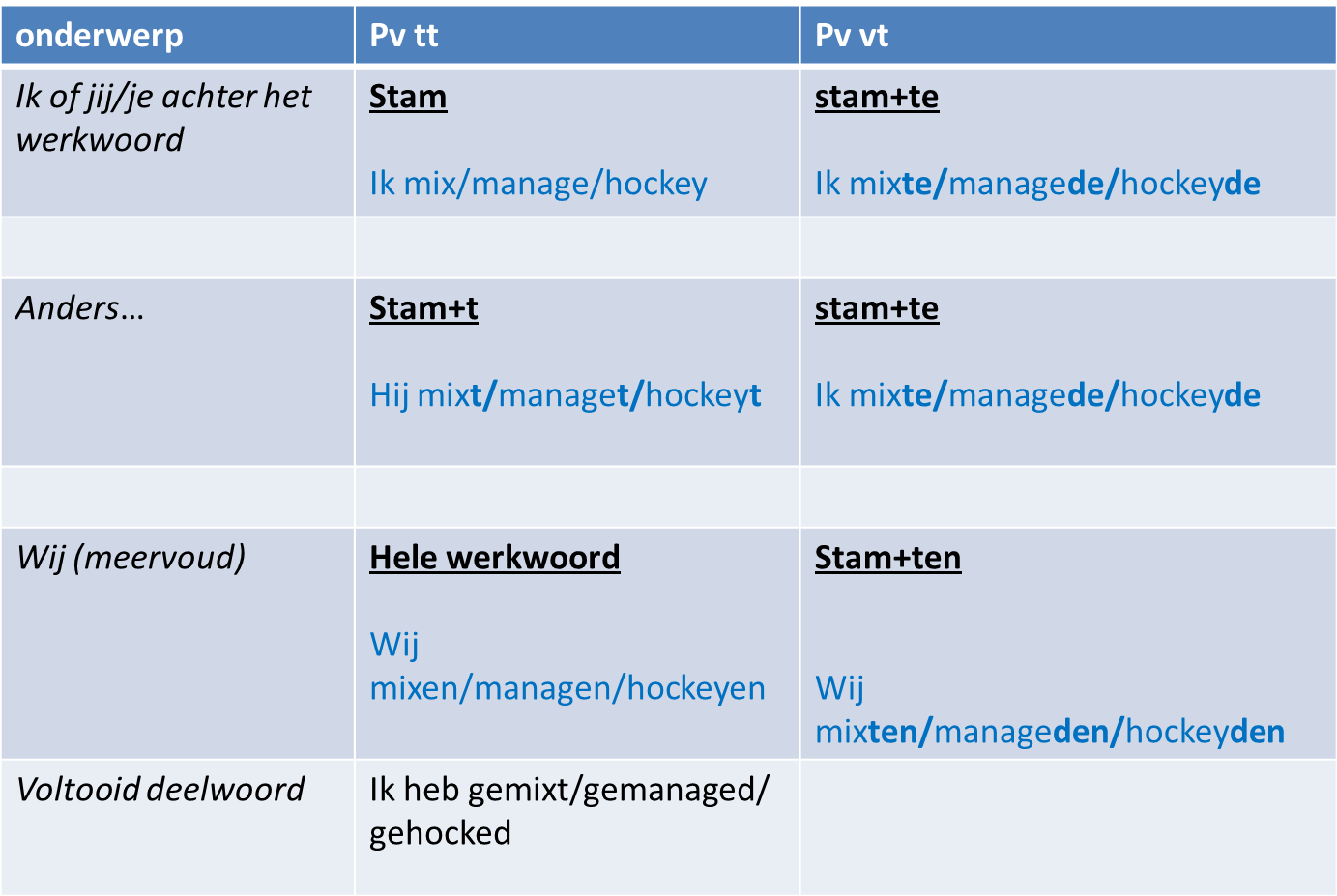 9
LET OP! 1
Wanneer een Engels werkwoord zijn Engelse uitspraak behoudt, moet je de stam op de Engelse manier schrijven:

Hij baseballt al een hele tijd.

Zij paintballt graag!

Maar…


Zij basketbalt ook erg graag

Volleybal vindt ze ook erg leuk.
10
LET OP! 2
Voor de uitspraak behouden sommige Engelse werkwoorden in de stam UITGANGS E

Bijvoorbeeld:

Skaten

Timen

Deleten


Racen
11
huiswerk
M. opdr. 1 t/m 5
12